COUNTRY PRESENTATION
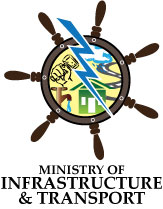 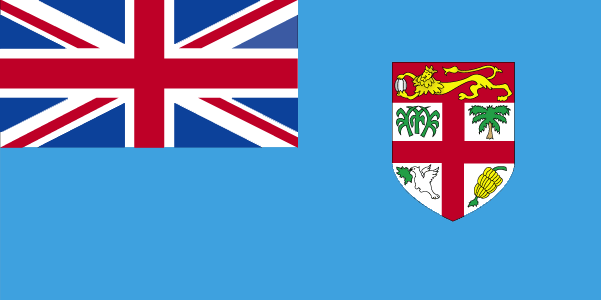 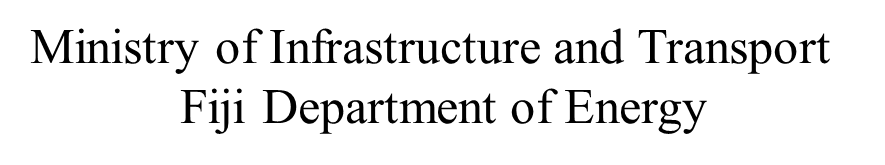 “TRAINING PROGRAMME TO SUPPORT RENEWABLE ENERGY DEVELOPMENT IN ASIA-PACIFIC ISLAND NATIONS

Vishal Prasad
Department of Policy & Planning
vishal001.prasad@govnet.gov.fj  
Ph: +679 3384111
GENERAL INFORMATION
Independence:      	10 October 1970
Republic:		7 October 1987  
Population:		873,838
Area:			18,333sq.km
Language:		English, Fijian, Hindi
Religion:		Christianity, Hindu, 			Muslim
Political System:		Unitary Parliamentary  			Republic
GNP (2013):		$7575.8 FJD(millions)
GDP per capita(2013):	$7071.2
[Speaker Notes: How presentation will benefit audience: Adult learners are more interested in a subject if they know how or why it is important to them.
Presenter’s level of expertise in the subject: Briefly state your credentials in this area, or explain why participants should listen to you.]
Fiji’s Energy Sector
Fiji Department of Energy vision is for a sustainable energy sector in Fiji while its mission is to provide an enabling environment to achieve the vision. 

Fiji Electricity Authority (FEA) – State owned electricity utility and operates on three major islands – Viti Levu, Vanua Levu & Levuka (Ovalau).

The FEA was established in 1966 under the Electricity Act with the basic function to provide and maintain a power supply that is financially viable, economically sound and consistent with the required standards of safety, security and quality of power supply

 FEA is a Commercial Statutory Authority with 100% ownership by the Fijian Government
[Speaker Notes: Fiji Department of Energy established in 1981 and has been growing rapidly over the years. 
Duties of the Authority under the Electricity Act are for the basic purpose of providing and maintaining a power supply that is financially viable, economically sound and consistent with the required standards of safety, security and quality.
FEA is responsible for the generation, transmission and retail of electricity in the larger islands of – Viti Levu, Vanua Levu & Ovalau, which account for approximately 90% of the country’s population.]
Overall National Energy Situation
Fiji’s energy situation is characterised primarily by a high reliance on imported fuels.
Energy demand is driven by household consumption of electricity and transport fuels and by the need of its major industries, in particular agriculture, forestry, tourism, and mining.
Grid-based power supply has arguably the most immediate potential to make Fiji’s energy sector more efficient, cost effective, equitable, and environmentally sustainable. 
Majority of the population has access to modern forms of energy (89%, 2007 Census), however challenges still remain to provide remote areas with access to electricity in a sustainable manner.
Transport sector is the main user of imported fuel in Fiji. Transport sector needs to increase its emphasis on energy efficiency in land and sea vehicles and vessels, while researching potential renewable energy options for land and sea transportation. 
The issue of having the right data needs a concerted effort from everyone. 
Despite the fact that Fiji has a relatively low energy-intensity economy, improving Fiji’s energy efficiency – in the transport sector and also in the power sector and amongst households, businesses and industry – is likely a cost-effective way to reduce the cost and increase the availability of energy in Fiji.
TOTAL IMPORTS - 2015
Mineral Fuels account for around 1/3 of  Major Total Imports (but 1/5 on retained imports basis)
ELECTRICITY SECTOR – GENERATION MIX
Electricity Generation in Fiji by Source (FEA-2016 Data)
[Speaker Notes: The power generation mix for 2014 was 44.96% hydro compared to 44.90% in 2015

50.91% diesel and heavy fuel oil in 2014 compared to 52% in 2015

0.48% wind in 2014 compared to 0.63% in 2015

3.65% provided by the Independent Power Producers (IPPs) in 2014 compared to 2.47% in 2015; Reduction could be due to the not so satisfactory 
performance of the sugar industry]
Policies/Regulations to Support Energy Transition
Green Growth Framework
       - Thematic area (vii) Energy Security

National Climate Policy

National Energy Policy and Strategic Action Plan

Rural Electrification Policy

Power Development Plan – FEA

Sustainable Energy for All (SE4All) Initiative
In progress…
Distributed Generation / Grid Connect PV Policy

National Biofuels Strategy

Electrification Master Plan

Renewable Energy/Electric Vehicles Transport  Systems
National Energy Policy (NEP) 2014-2020
Outcomes:  1) Affordable energy for all
	      2) Sustainable energy supplies
	      3) Reduced import costs

Objectives

To provide all Fijians with access to affordable and reliable modern energy services
To establish environmentally sound and sustainable systems for energy production, procurement, transportation, distribution and end-use
To increase the efficient use of energy and the use of indigenous energy sources to reduce the financial burden of energy imports on Fiji
Key Strategic Areas

Grid-based power supply

Rural electrification

Renewable energy

Transport

Petroleum and biofuels

Energy efficiency
NEP & SE4ALL Targets
[1] Preliminary data from 2007 Census, Fiji Islands Bureau of Statistics. 
[2] 2002-03 Household Income and Expenditure Survey, Fiji Islands Bureau of Statistics. Reliance on wood fuels as the main fuel for  cooking.
[3] Based on 15% fuel substitution to local fuels and a 3% annual efficiency improvement.
[4] Fiji Islands Bureau of Statistics based on average 36 MJ per litre of fuel. 
[5] Annual Report 2011, FEA. 
[6] Based on total energy consumption of 16,500 TJ (Fiji Islands Bureau of Statistics) and 60% power generation from renewables (FEA). 
[7] Based on 99% renewable power and 25,000 KL of biofuel.
Renewable Energy Projects: Constructed
Monasavu Hydroelectric  Scheme
Capacity – 80MW

Commissioned – 1983

Project Cost – F$300M

Average Fuel Savings per annum – F$160M (at today’s fuel price of F$2,000/MT)

Average Carbon Emission Reduction per annum– 248,000 tonnes
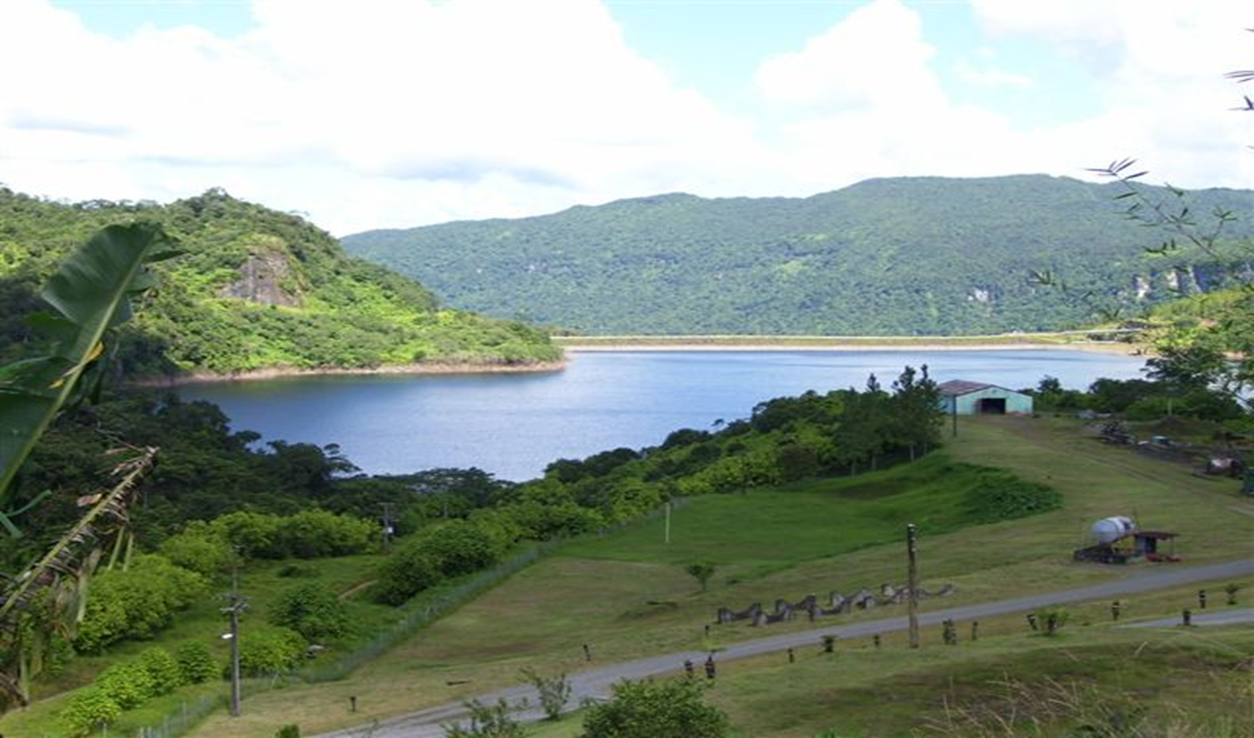 Renewable Energy Projects: Constructed
Wainikasou Hydroelectric Scheme
Capacity – 6.6MW

Commissioned – 2004

Project Cost – F$10M

Average Fuel Savings per annum – F$6M

Average Carbon Emission Reductions  per annum – 12,000 tonnes
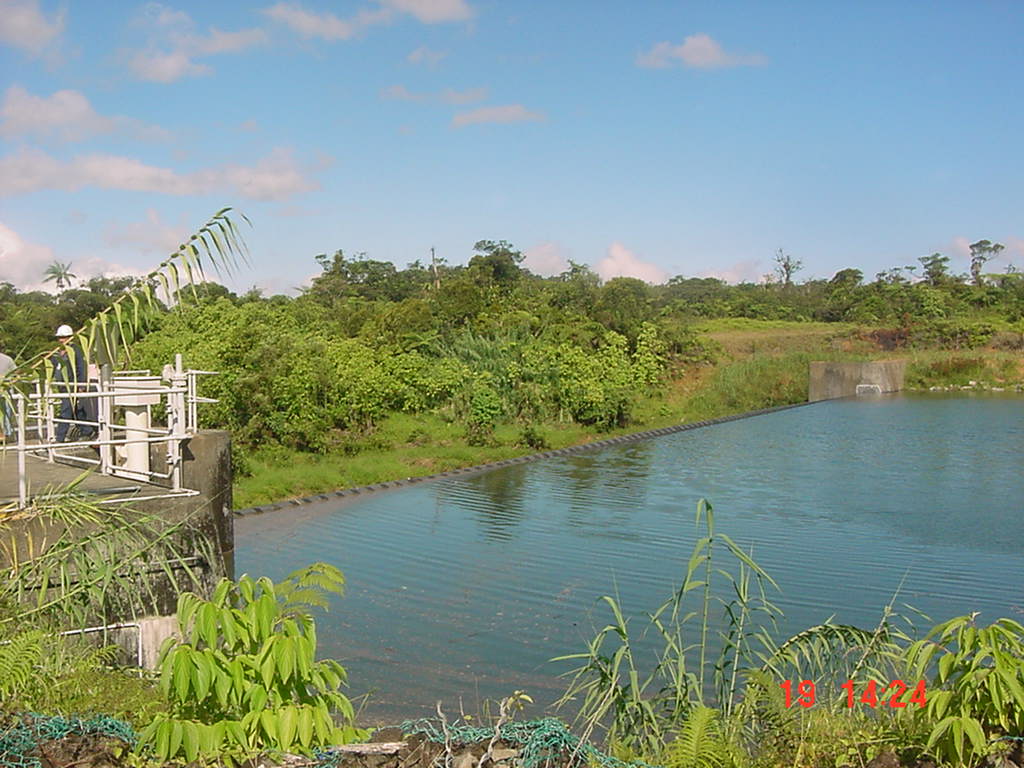 Renewable Energy Projects: Constructed
Nagado Hydroelectric  Scheme
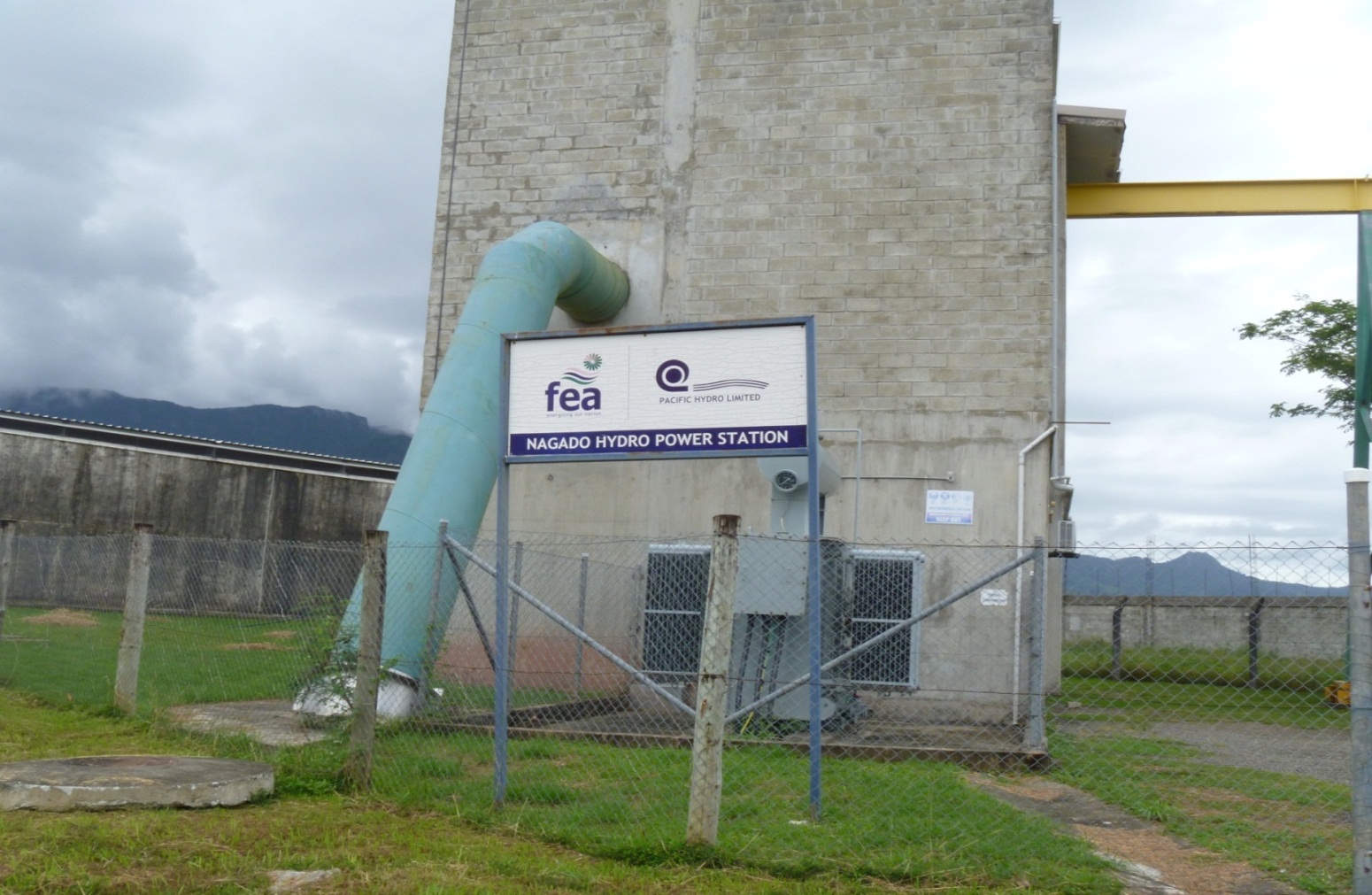 Capacity - 2.8MW

Commissioned in -2006

Project Cost – F$9M

Average Fuel Savings per annum – F$3M

Average Carbon Emission Reductions  per annum – 6,000 tonnes
Renewable Energy Projects: Constructed
Nadarivatu Hydroelectric  Scheme
Capacity - 40MW 

Commissioned - September 2012
Project Cost - F$310M

Estimated Average fuel savings per annum – F$40M

Estimated Average Carbon Emission Reductions  per annum – 62,000 tonnes
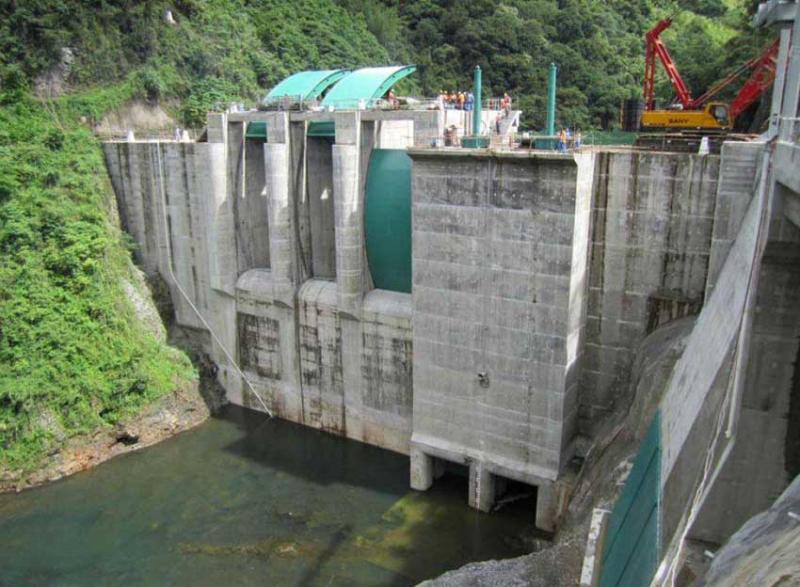 Renewable Energy Projects: Constructed or In Process
Butoni Wind Farm
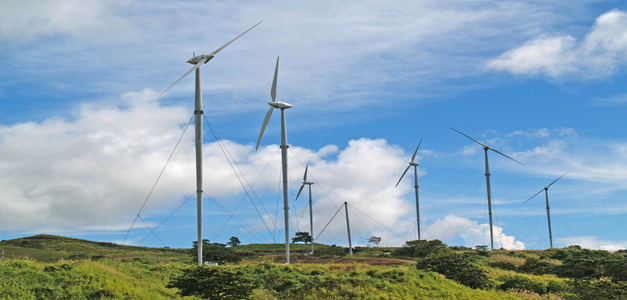 Capacity - 10MW; 37 wind turbines with a unit capacity of 275 kW 

Commissioned – 2007

Project Cost - F$40M; cost per unit is about F$1 million
Renewable Energy Projects: Constructed
PV Application in Fiji
NOTE:
The data above only represent the PV systems that were funded and co-funded by the government; it does include those systems that were installed by the private companies who are engaged in supplying and installing PV systems to private institutions, organisations and households
Renewable Energy Projects: Constructed
Biomass
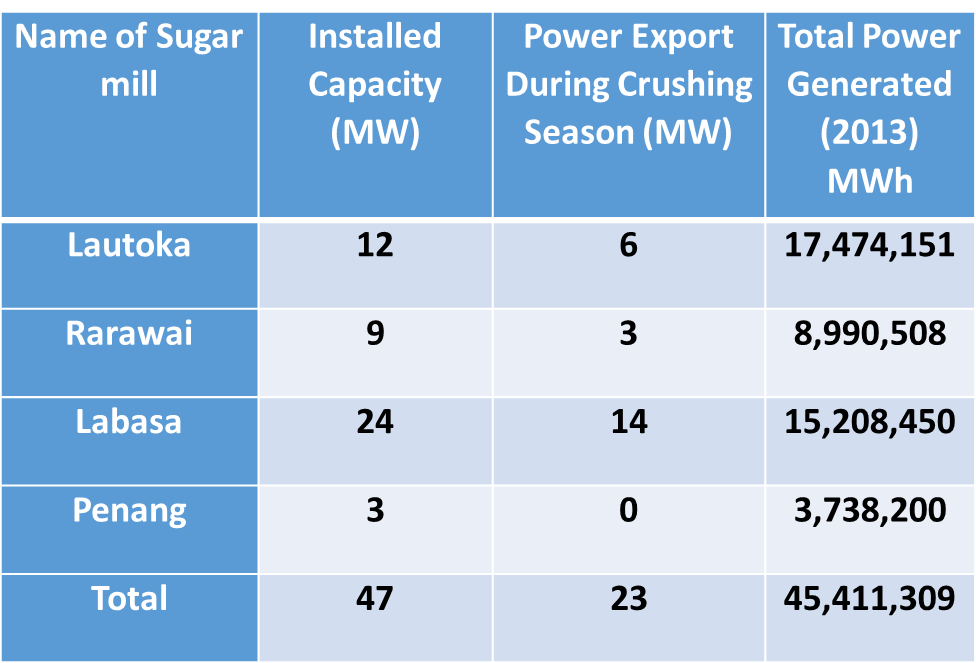 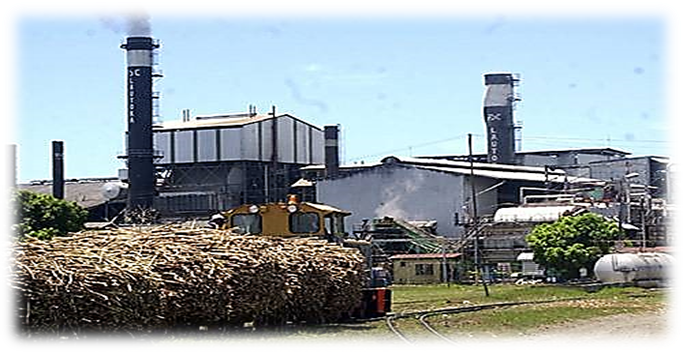 Fiji Sugar Corporation (FSC) is the government-owned sugar milling company

It operates four sugar mills: the Lautoka mill, the Rarawai mill in Ba, the Penang mill in Rakiraki in Viti Levu, and the Labasa mill in Vanua Levu. Each mill has a co-generation system, and their total generation capacity is 47 MW
Renewable Energy Projects: In Process
Biomass Power Plant
Joint venture between Korea and Fiji

Capacity - 12MW

Commissioned – Under Construction ~ 75% complete 

Project Cost - F$92M
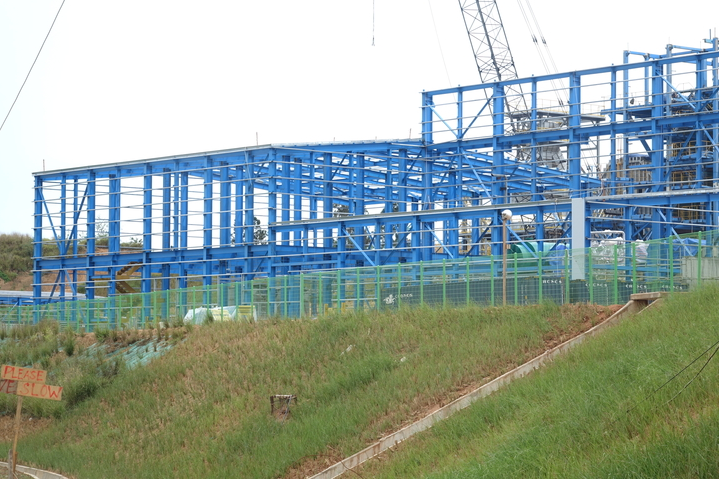 Notable Challenges
One of the main challenges in the power sector is institutional in nature: there is no effective Independent Power Producer (IPP) framework in place that would attract the urgently needed private capital into renewable energy based power generation.

At present there are no feed-in tariffs, net metering provisions or incentive programmes that would promote such generation by households and Small and Medium Enterprises (SMEs)

Challenges often faced in implementing a project:
Planning
Availability of transport to installation sites
Technology adaption 

Ensure grid stability since generation through renewable energy is often intermittent and unscheduled and as with the increased penetration of energy; there is a possibility of grid shut down
Workshop Expectations/Outcomes

Enhancing knowledge and information on how Japan has successfully deployed Renewable energy via policy and  regulatory frameworks.

Gain insight of various RE technologies employed 

Information sharing with other SIDs

Developing an Energy Transition Plan/strategy
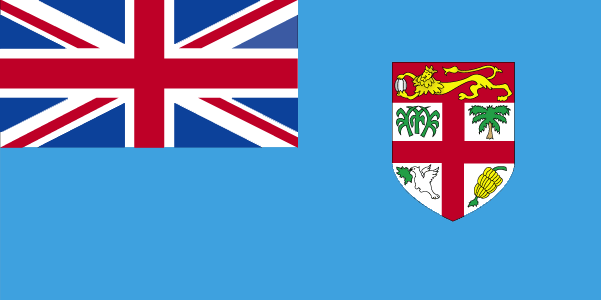 Country Name Fiji
Policies/Regulations to Support Energy Transition
Example 1
Example 2
Example 3

Renewable Energy Projects: Constructed or In Process
Example 1
Example 2
Example 3
Notable Successes and/or Challenges 
Example 1
Example 2
Example 3

Workshop Expectations/Outcomes
Example 1
Example 2
Example 3